Bureau of Revenue and Financial Services
Revenue Division
Housekeeping Ordinance
Administration and Housekeeping changes for the City and its Regional Partners
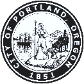 Agenda Item #773
September 21, 2022
Administration of the new tax programs will:
Increase compliance activities. 
Increase the number of protests and appeals. 
These changes will allow the Revenue Division to more effectively administer the new and existing programs.
The proposed changes will:
Allow delivery of notices from the Revenue Division to use electronic means in addition to first class mail.
Make a clear statement on the imposition of the City’s Business License Tax.
Update the citation of an Oregon Administrative Rule due to state rule numbering changes.
Update the taxpayer protest provisions:
Increase the Revenue Division’s time to respond to an appeal from 30 to 180 days, before a notice to extend that time period is required. 
To clarify when a determination is appealed to the Revenue Division vs. the Appeals Board.
Purpose of Changes
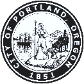 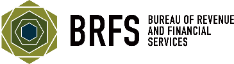